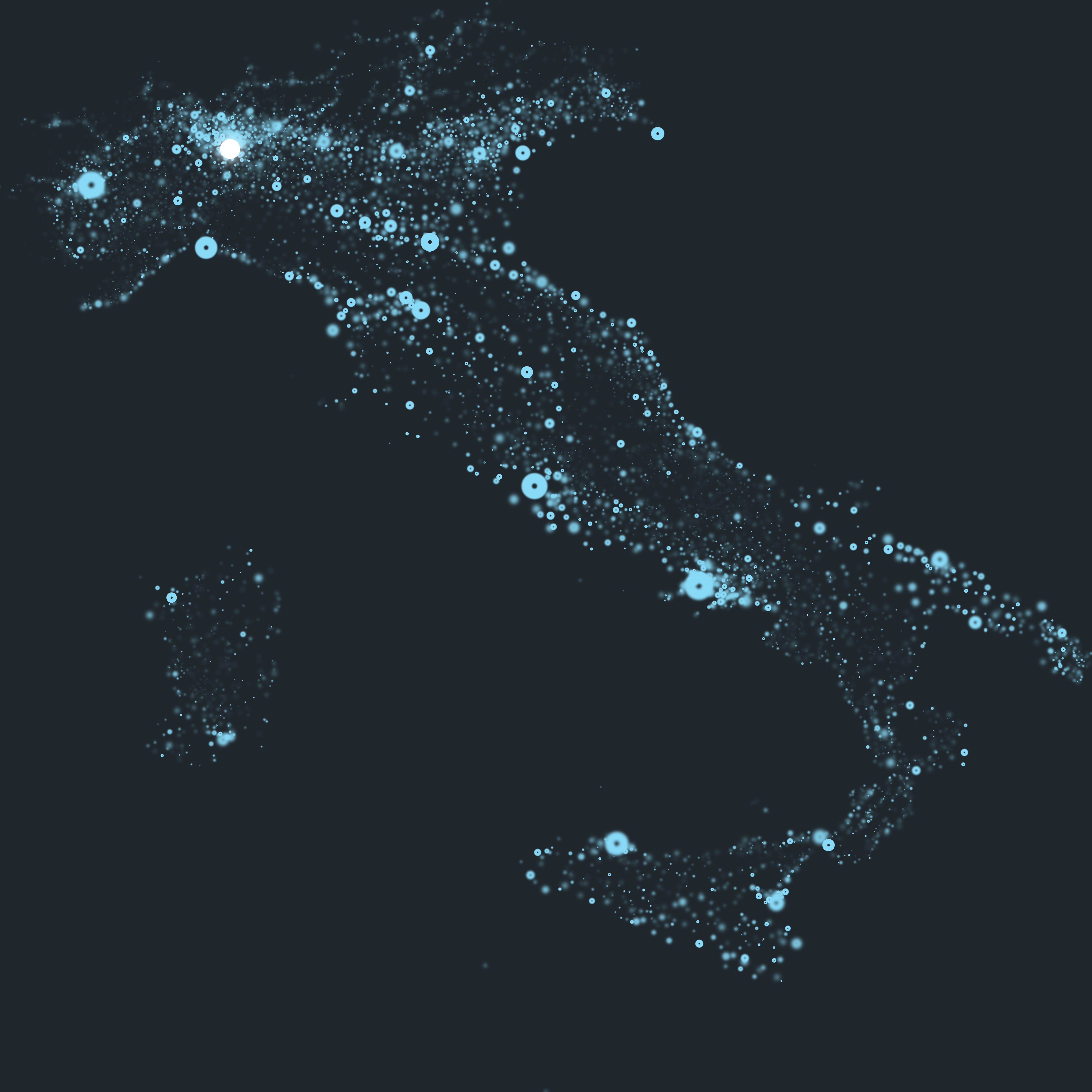 EHA2025
Congress
June 12 - 15, 2025 
Milan, Italy
Connect and grow with a like-minded community of 15,000 hematology experts.
The place where medical professionals, patient groups, national hematology societies, medical industry, and media share expertise, and engage in meaningful dialogue to accelerate the collective progress in our field.